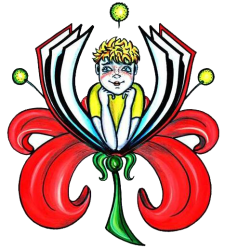 МБУК «Центральная городская детская библиотека имени С. Т. Аксакова»
ПРАКТИКА«БЛАГОТВОРИТЕЛЬНОЕ ОБЪЕДИНЕНИЕ  «КАТЮША» - союз поколений, инклюзии, патриотизма»
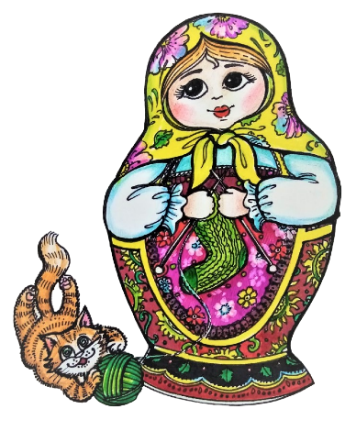 Трёхгорный
2023
Цели: 
Материальная и психологическая поддержка бойцов СВО и жителей территорий в зоне  военных  действий
Расширение социокультурных контактов жителей города старшего поколения, а также  людей с ограниченными возможностями здоровья.
Патриотическое воспитание детей на примере старших

Задачи: 
Открытие и деятельность благотворительного объединения «Катюша»
Рекламно-информационная кампания по вовлечению в деятельность объединения жителей города, умеющих или желающих научиться вязать спицами; имеющих возможность внести финансовые пожертвования на приобретение пряжи
Создание в библиотеке комфортных условий для организации коллективных встреч участников объединения
 Разработка технологических требований к качеству вязаных  изделий, предназначенных для бойцов передовой
Составление списков литературы, подходящей для громких читок во время коллективных творческих вечеров участников объединения
Изготовление  (вязание) теплых вещей 
Посещение на дому маломобильных граждан-мастеров вязания, желающих принимать участие в общем деле
Взаимодействие с детскими организациями для дополнения посылок с вязаными вещами  детскими письмами и открытками 
 Сотрудничество и координация действий с городскими пунктами сбора гуманитарной помощи
Отправка комплектов теплых вещей в места назначения
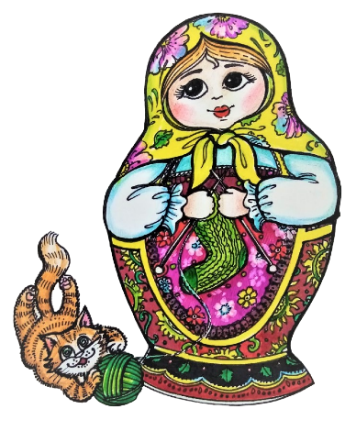 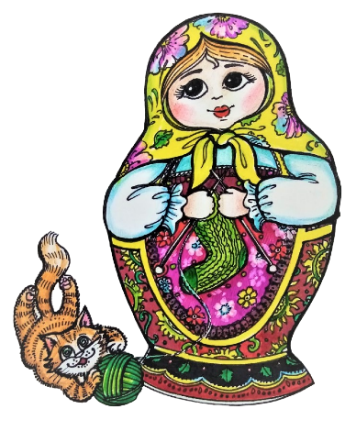 Благотворительное объединение волонтеров «Катюша» 
      открыто в ноябре 2022 года

Слоган - «Все в этом мире связано»

 Основной вид  деятельности - ручное творчество. 
       Техника: вязание спицами

 Назначение продукции - для бойцов СВО и мирного населения сопредельных с боевыми действиями территорий

Объединение работает в очно-заочном режиме

«Катюша» действует на добровольные пожертвования горожан
Логотип объединения
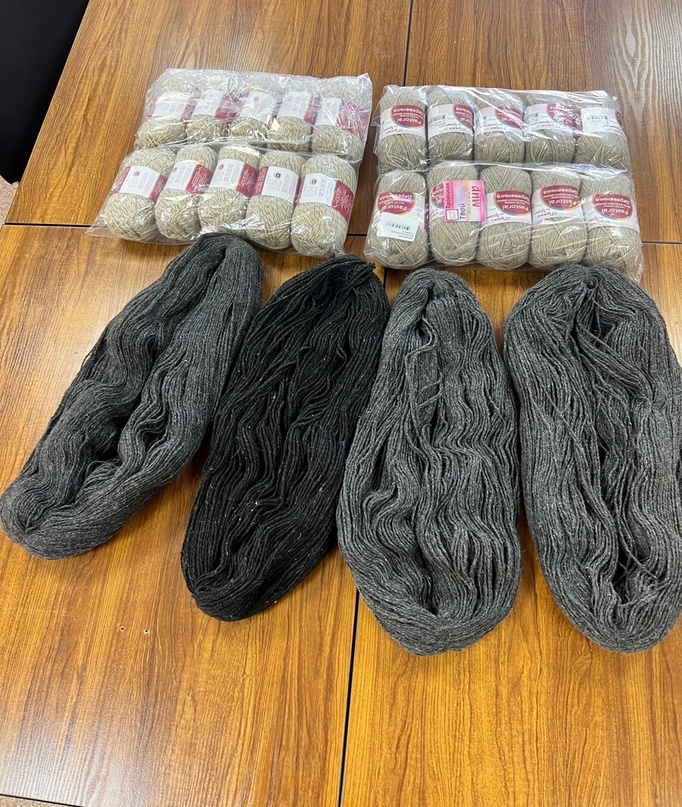 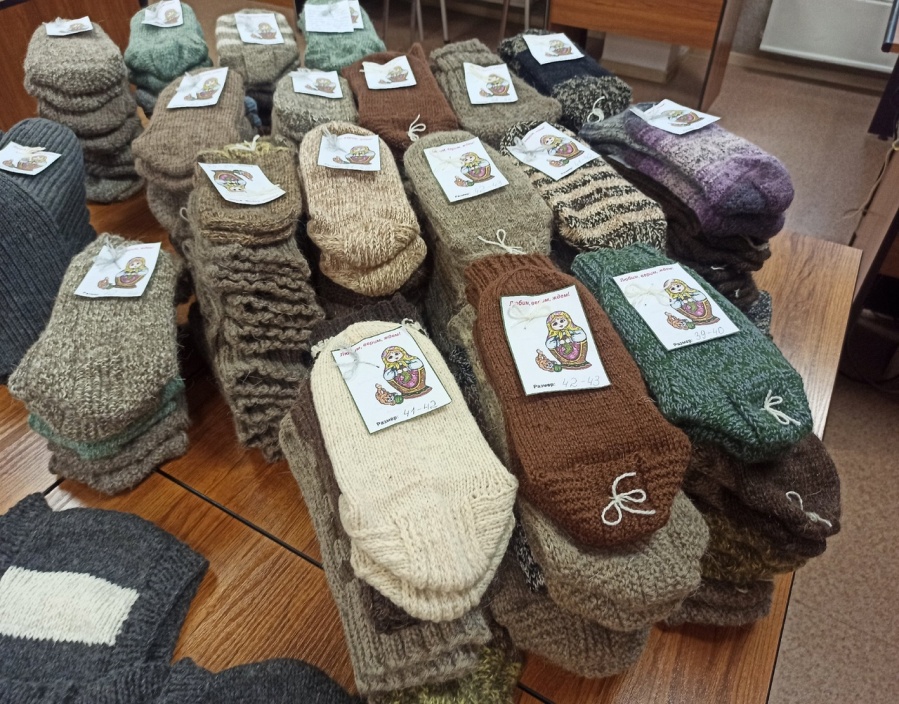 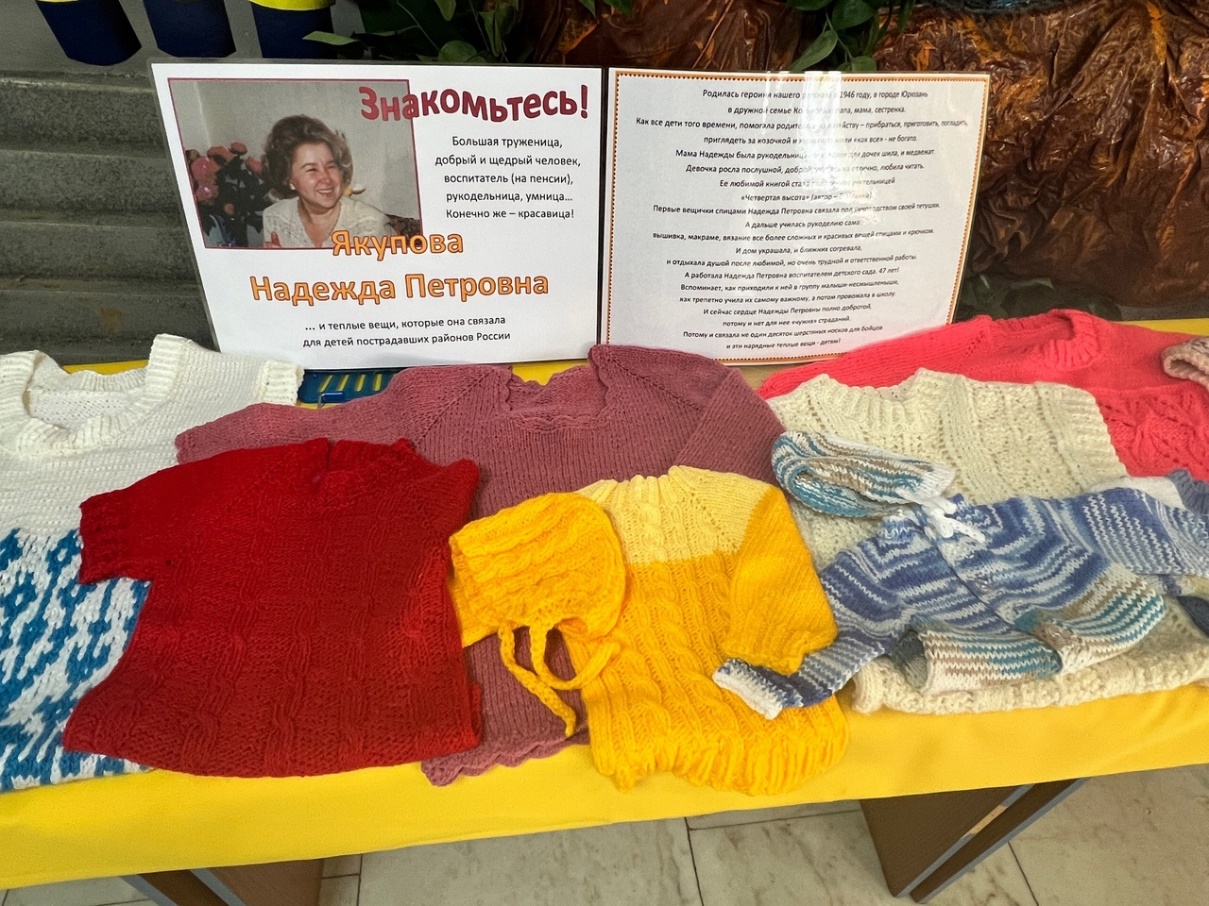 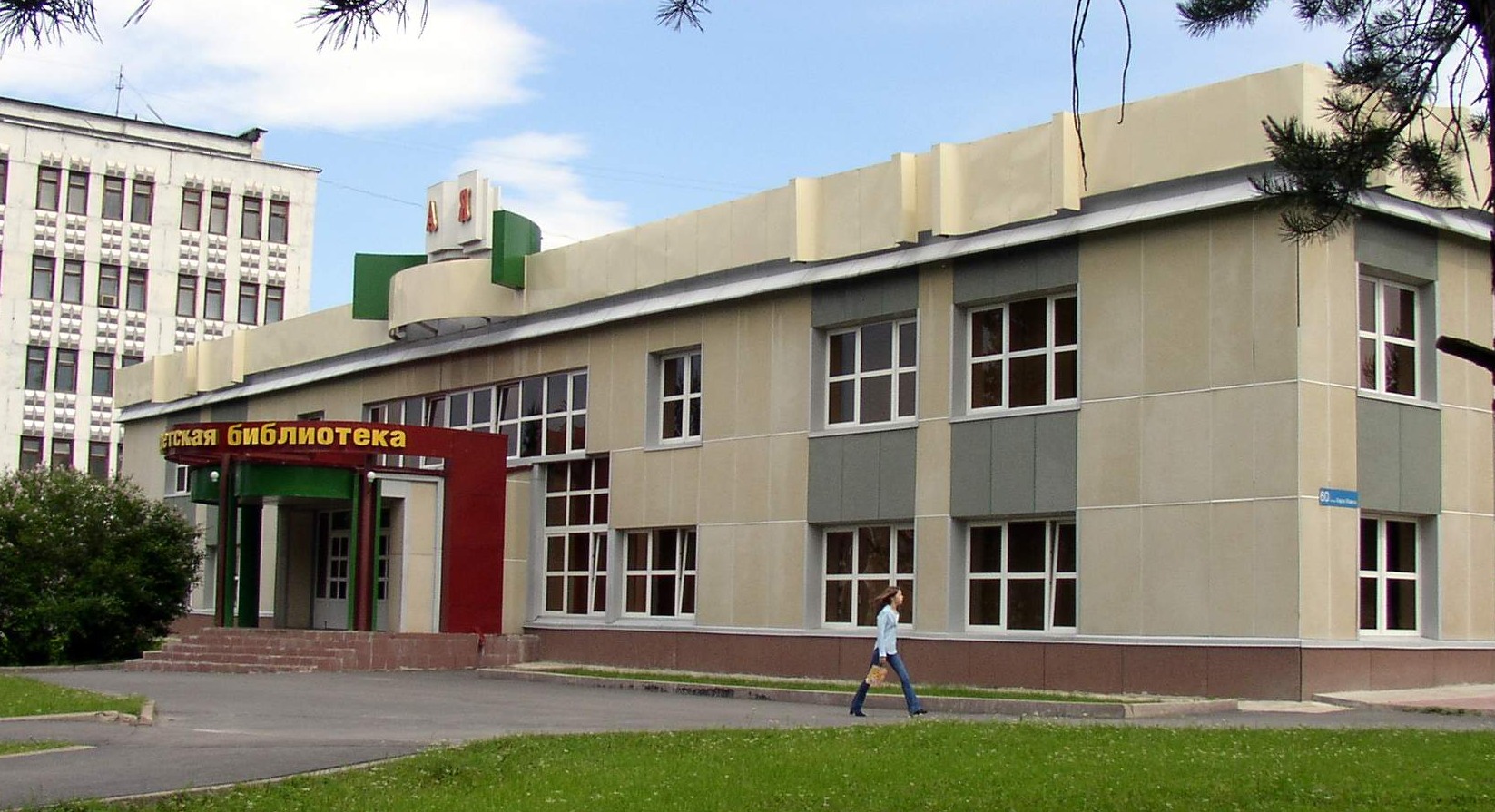 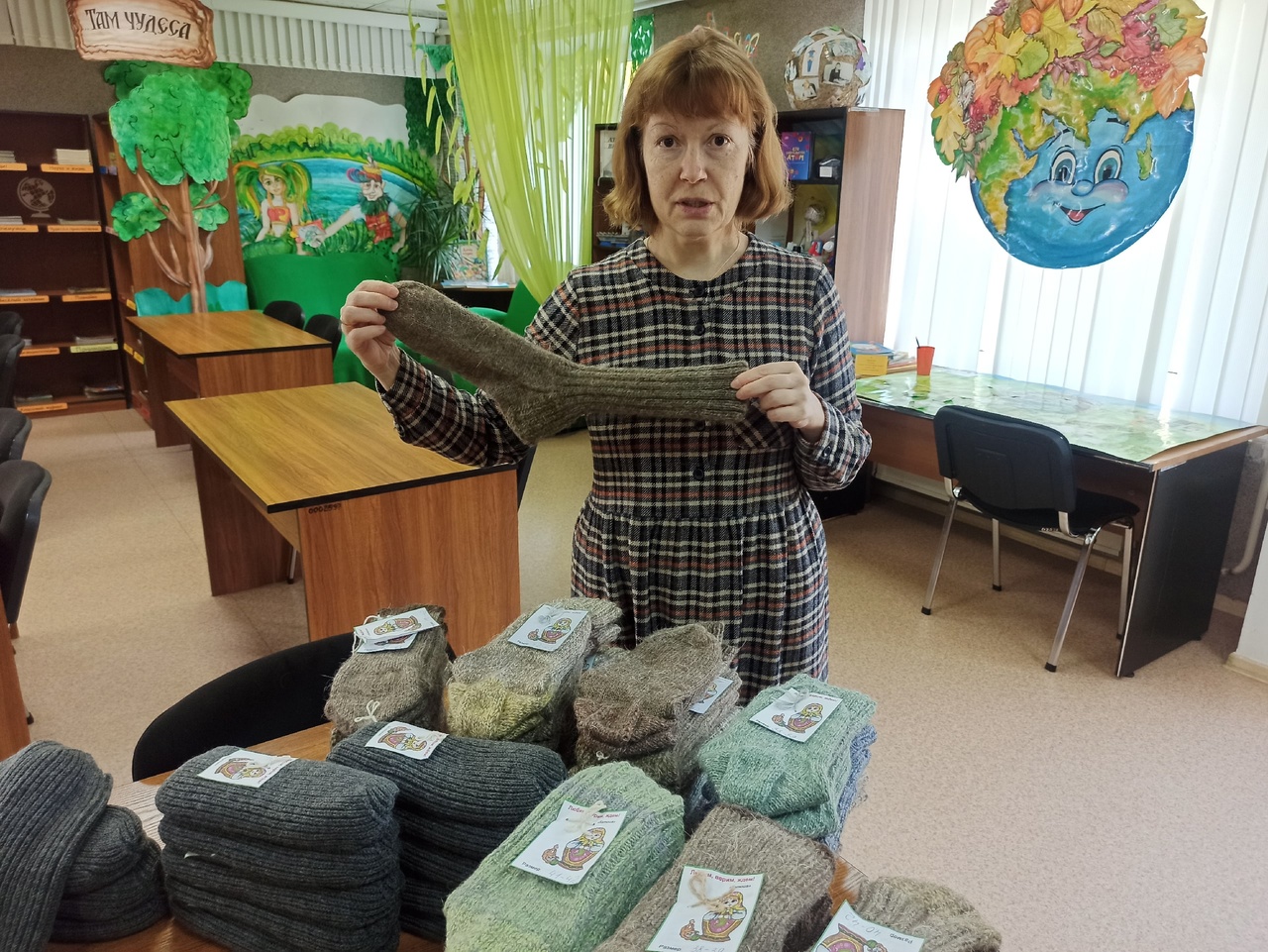 Наши принципиальные подходы
Маргарита Игоревна Шапкина – руководитель объединения
Результаты практики
Дети Краснодона и Энергодара получили более 200 
нарядных  вязаных изделий
Более 400 воинов СВО получили  шерстяные носки, шапки, жилеты, пояса, варежки…
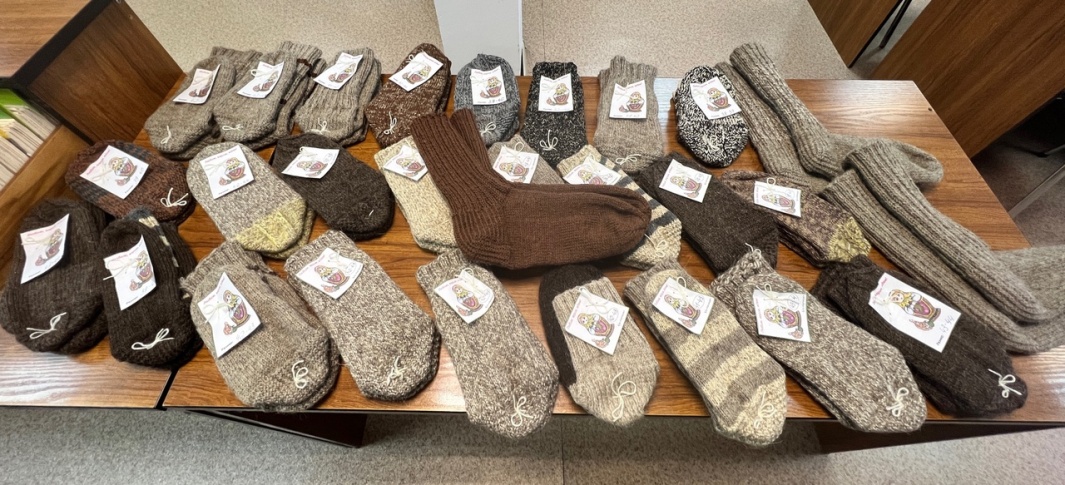 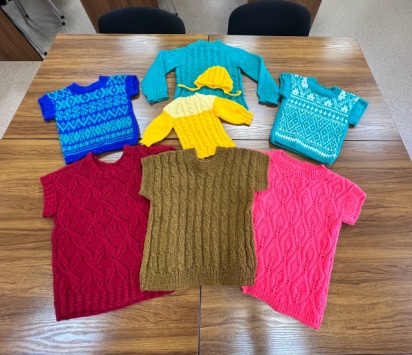 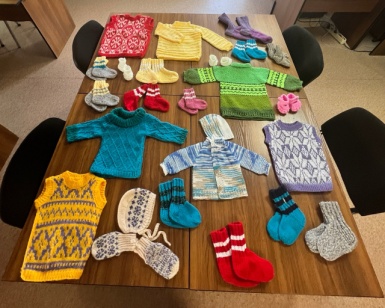 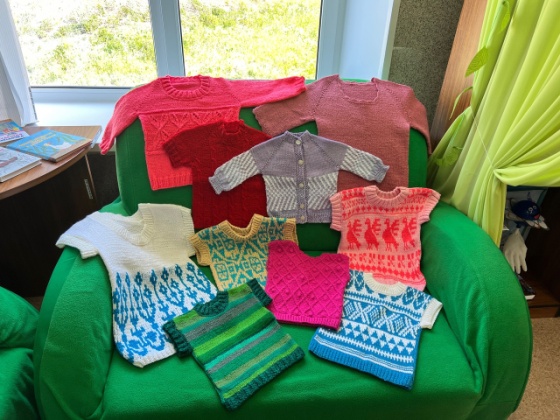 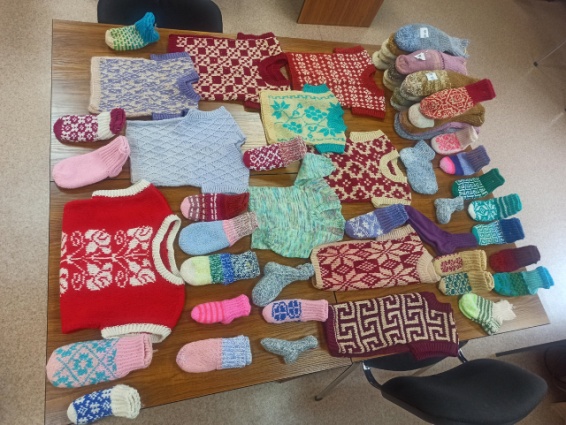 Посылки дополняются эмоциональными подарками от детей и сладостями
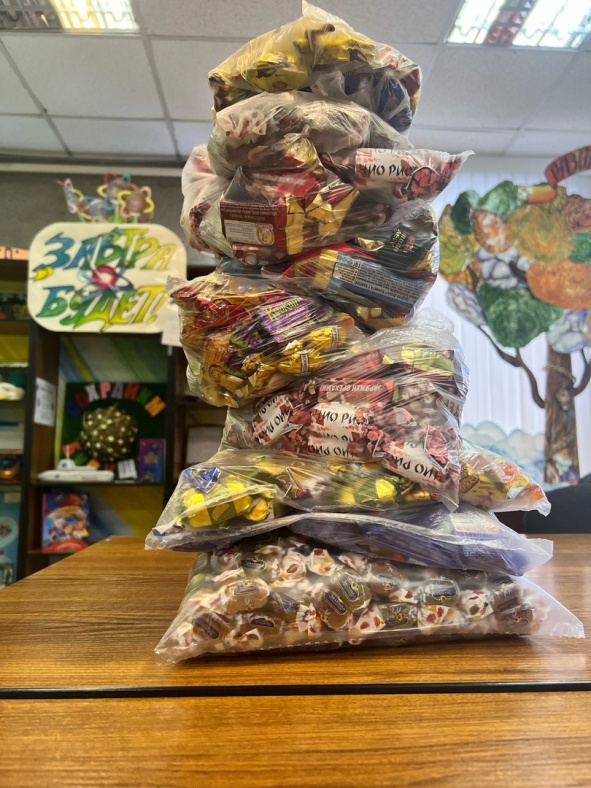 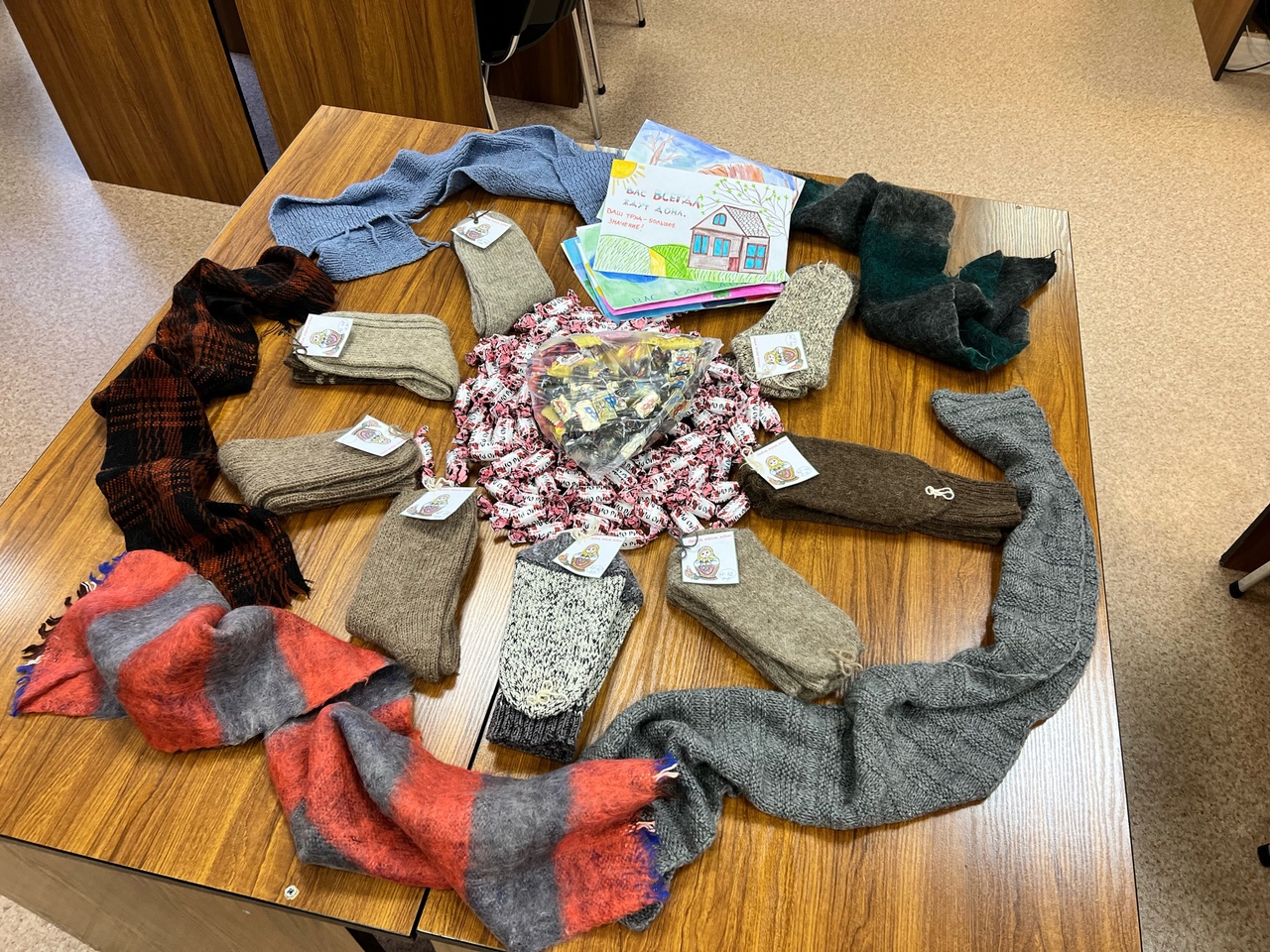 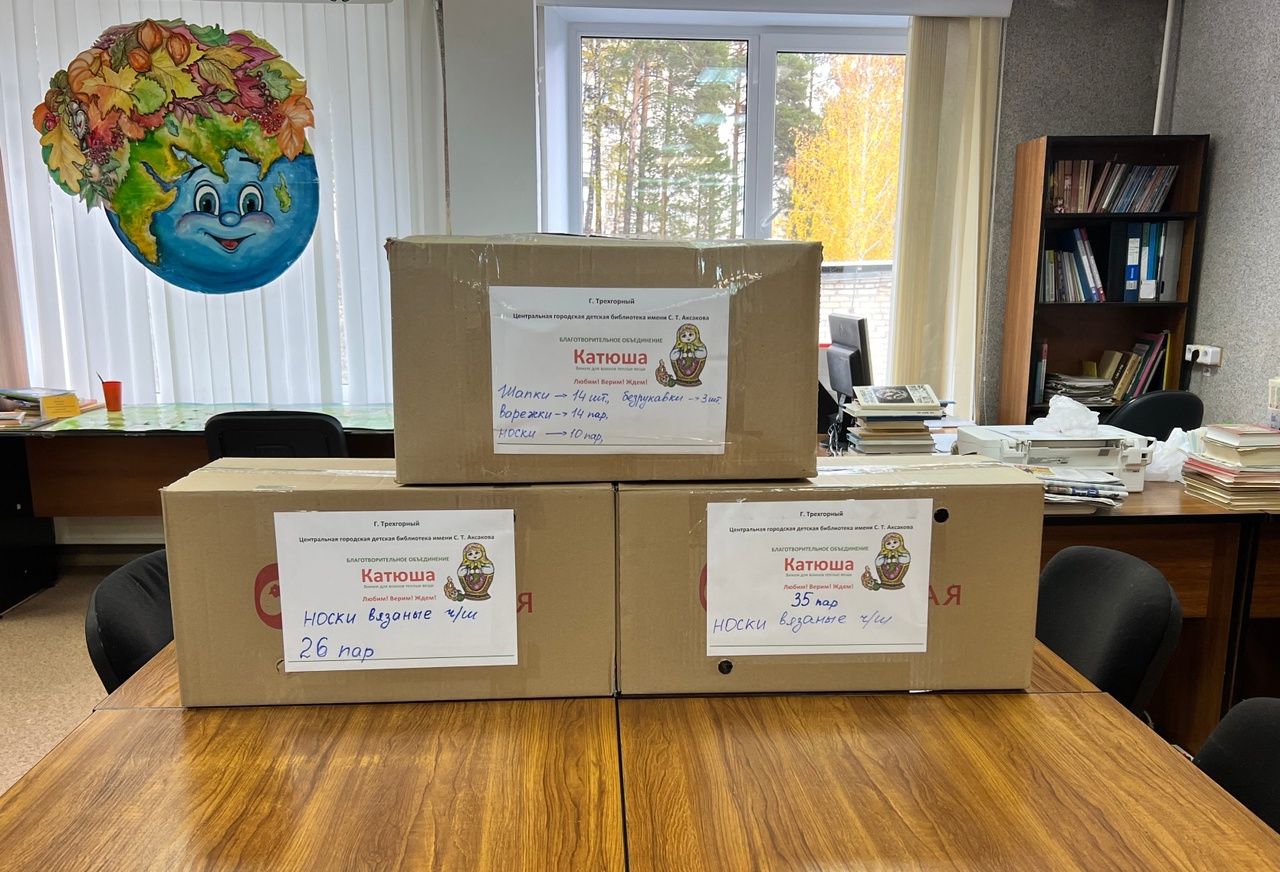 Результаты практики
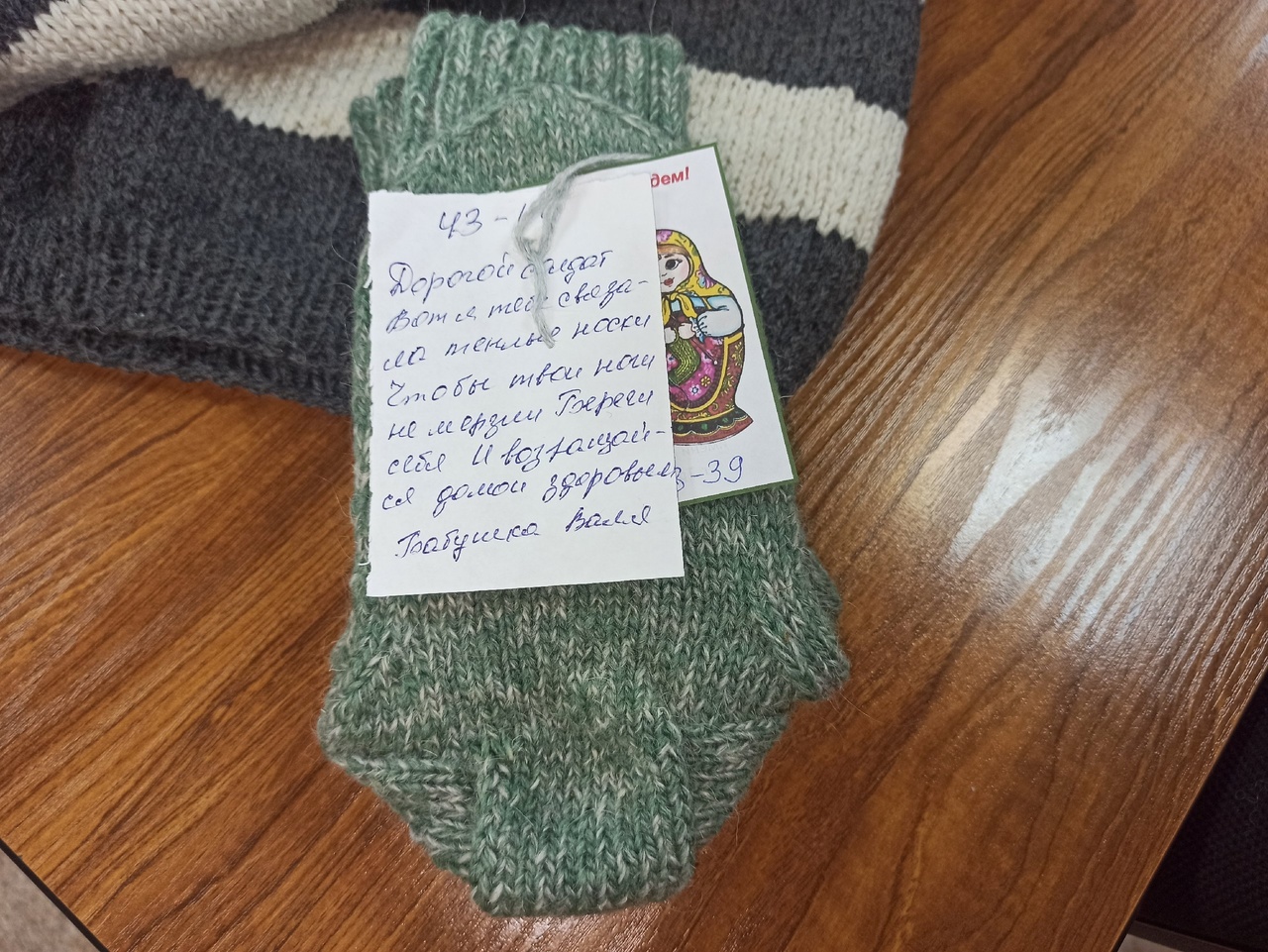 Почти сотня жителей города 
объединились общей  патриотической целью

Среди 95 участников – три  поколения

Повысилось  качество жизни участников 
пожилого возраста и  мастериц, 
имеющих ограничения по здоровью

В жизнь юных участников
вошёл достойный пример старших
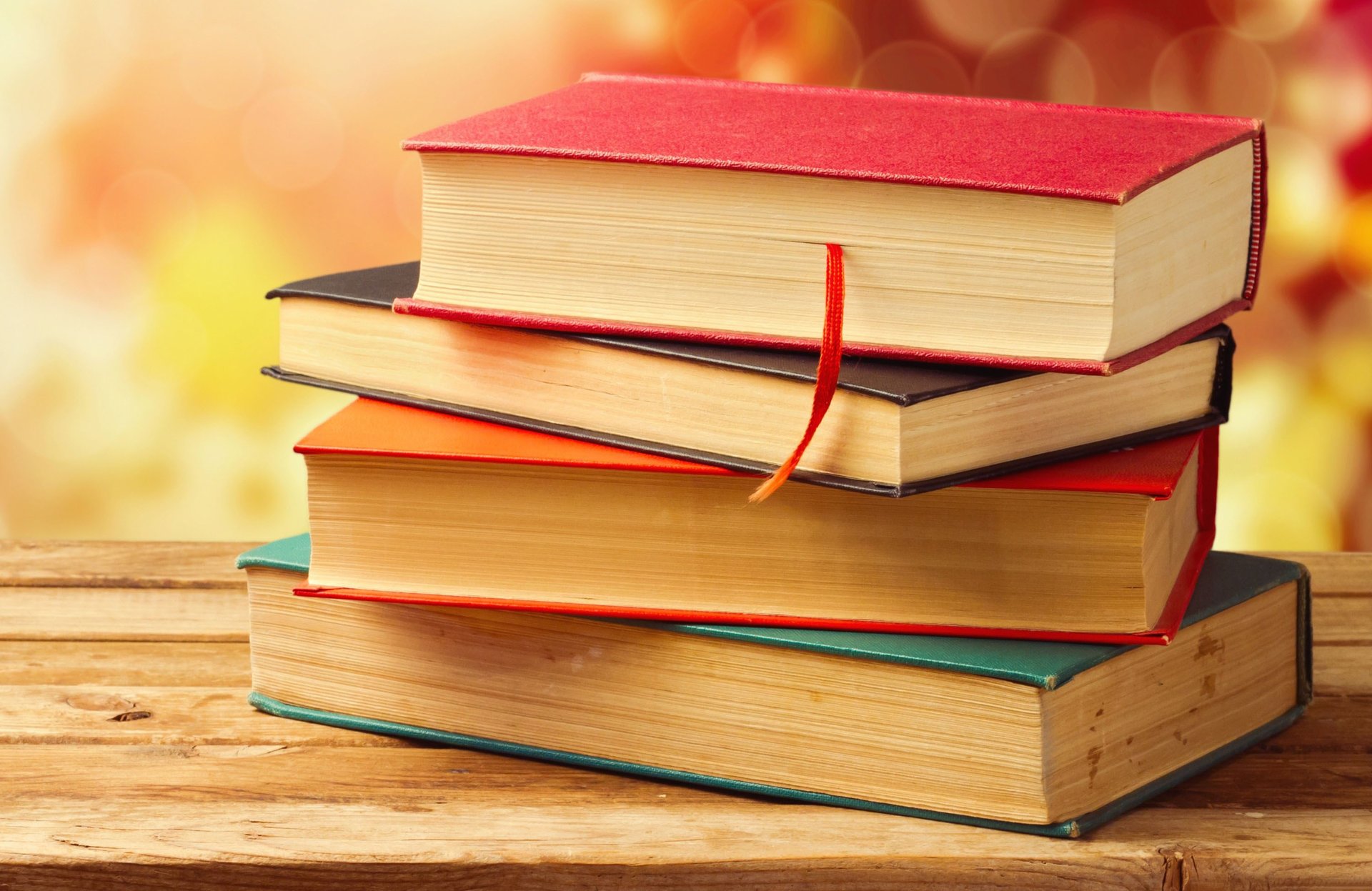 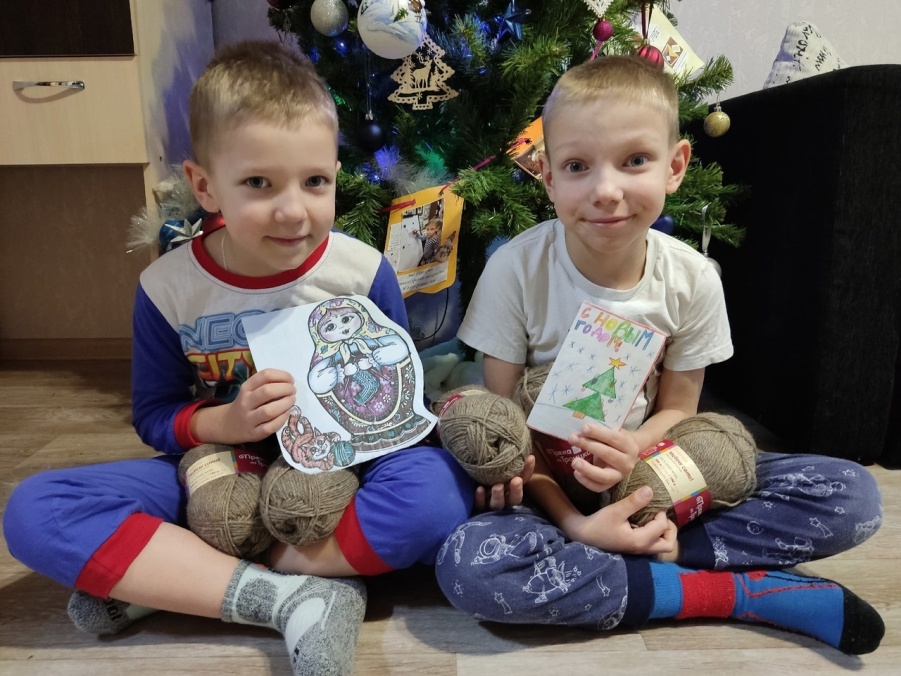 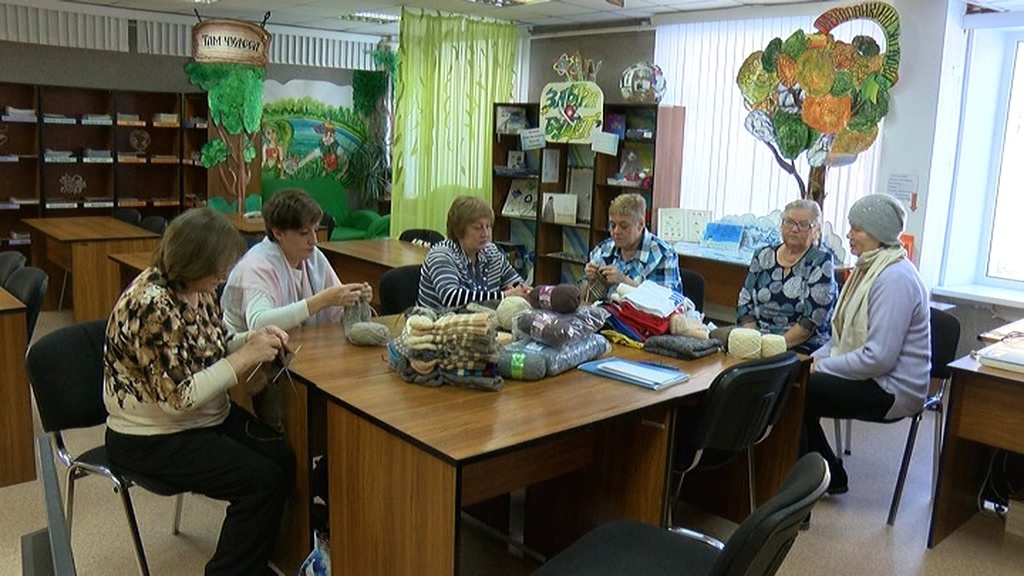 Деятельность благотворительного объединения «Катюша» 
необходима и значима!
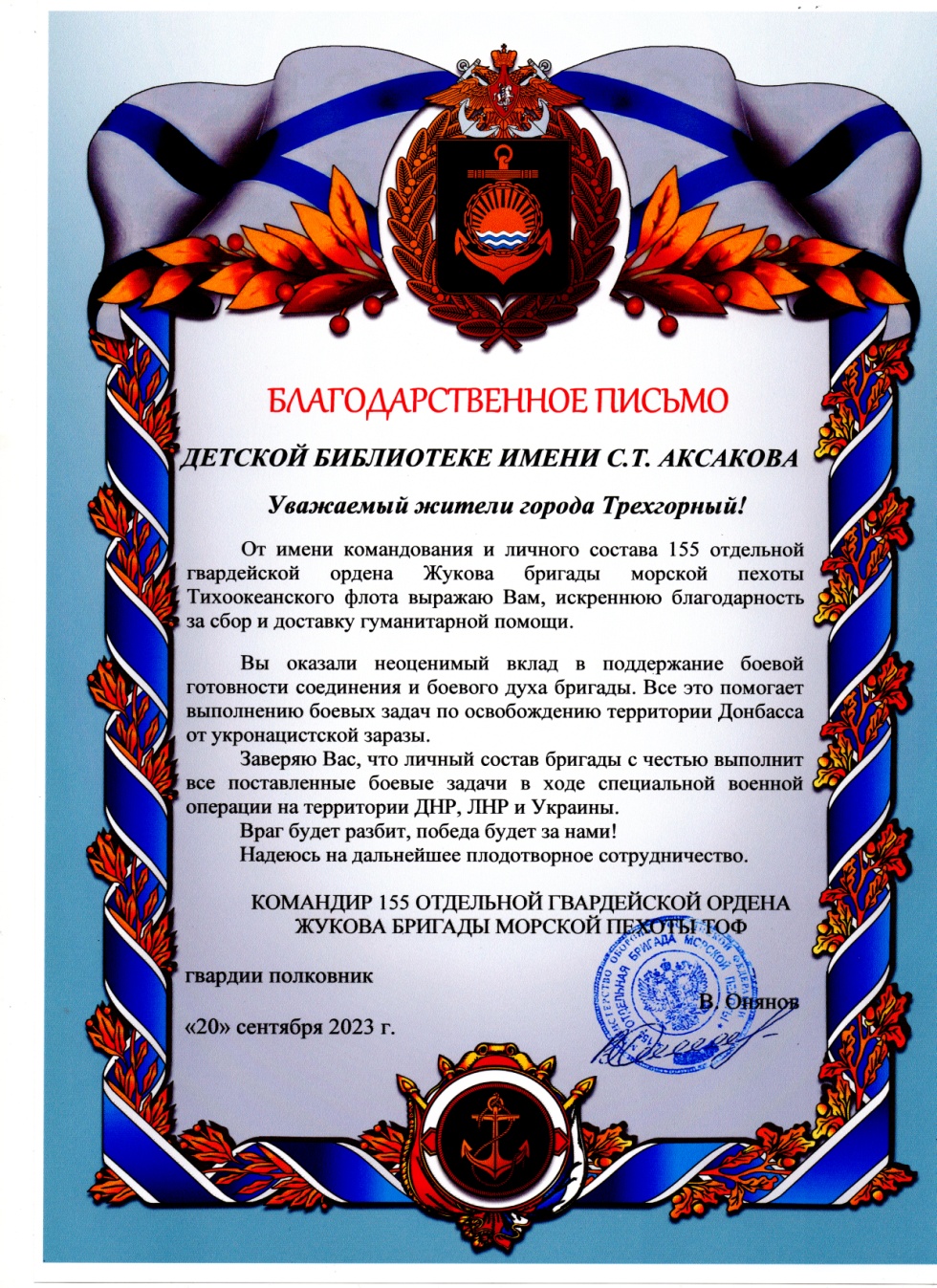 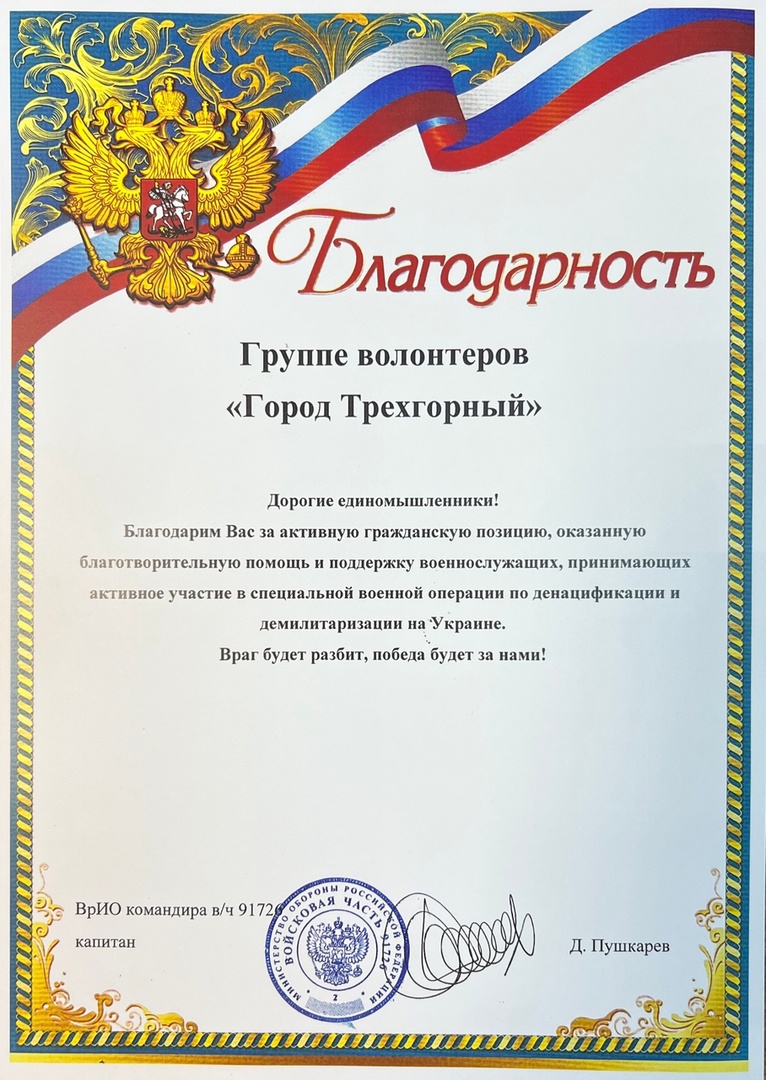 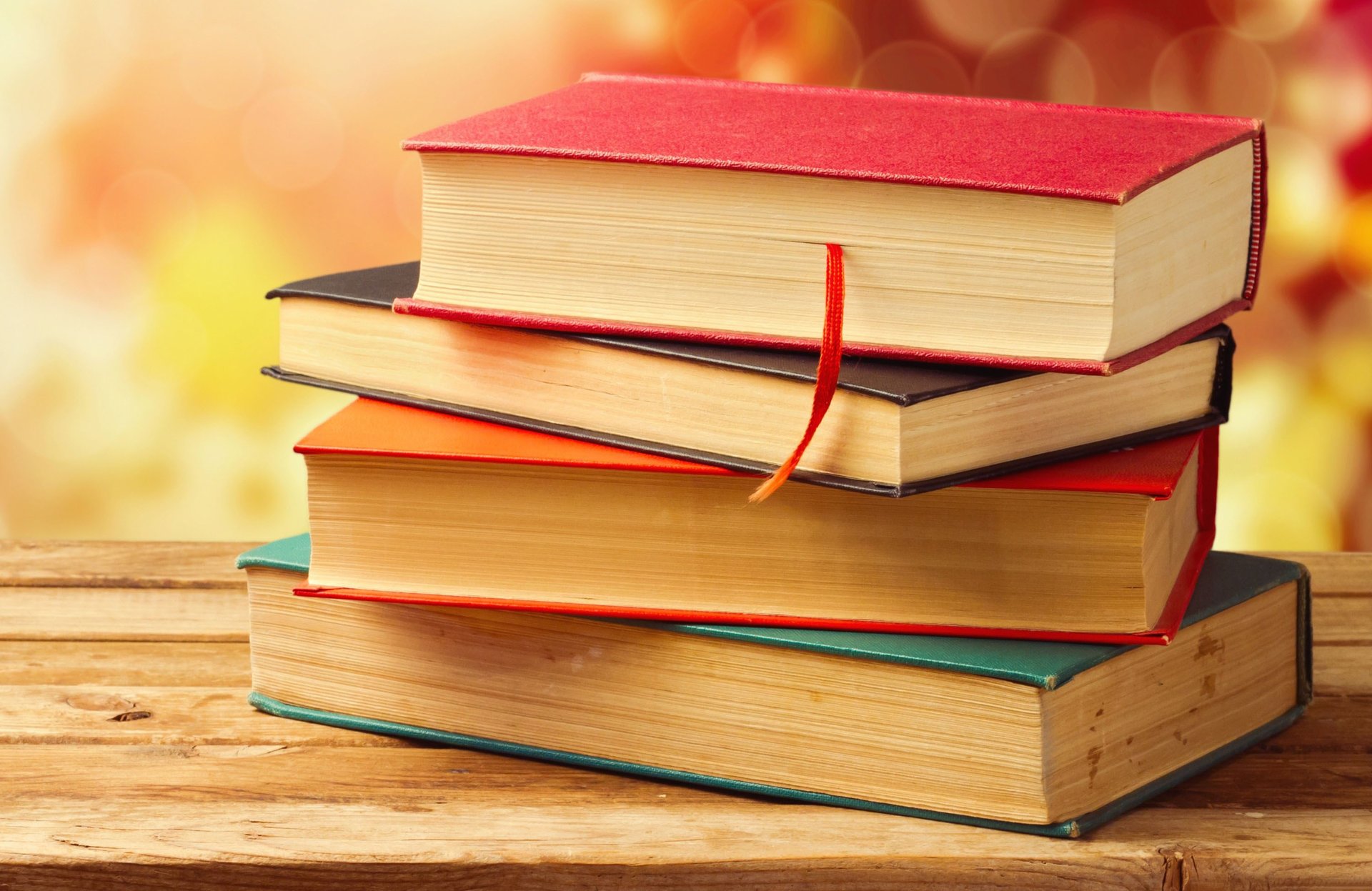 ПЕРСПЕКТИВЫ РАЗВИТИЯ
Практика будет развиваться 
по намеченному пути до окончания СВО,
 вовлекая в свои ряды 
все больше горожан разного возраста
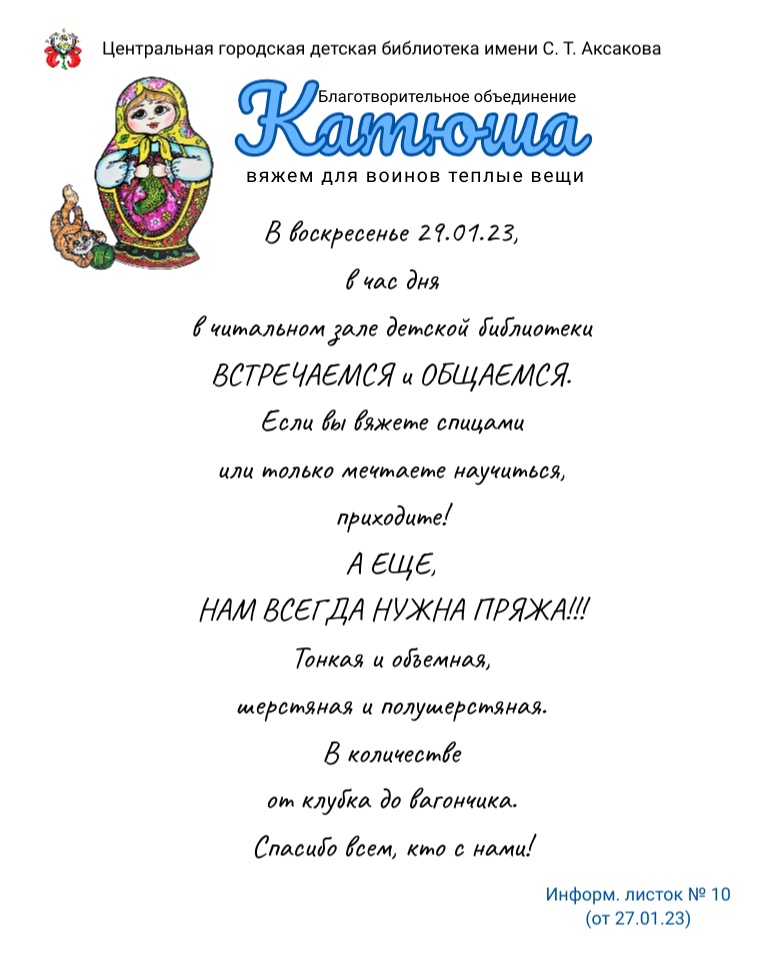 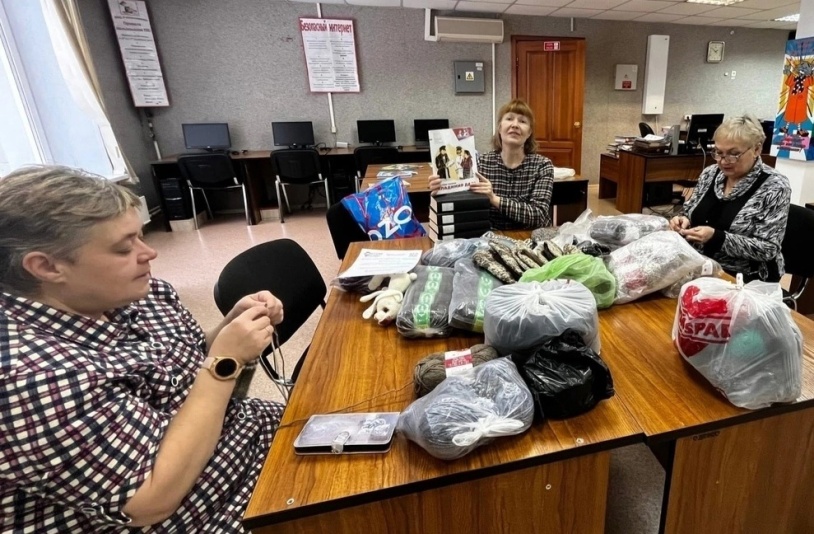 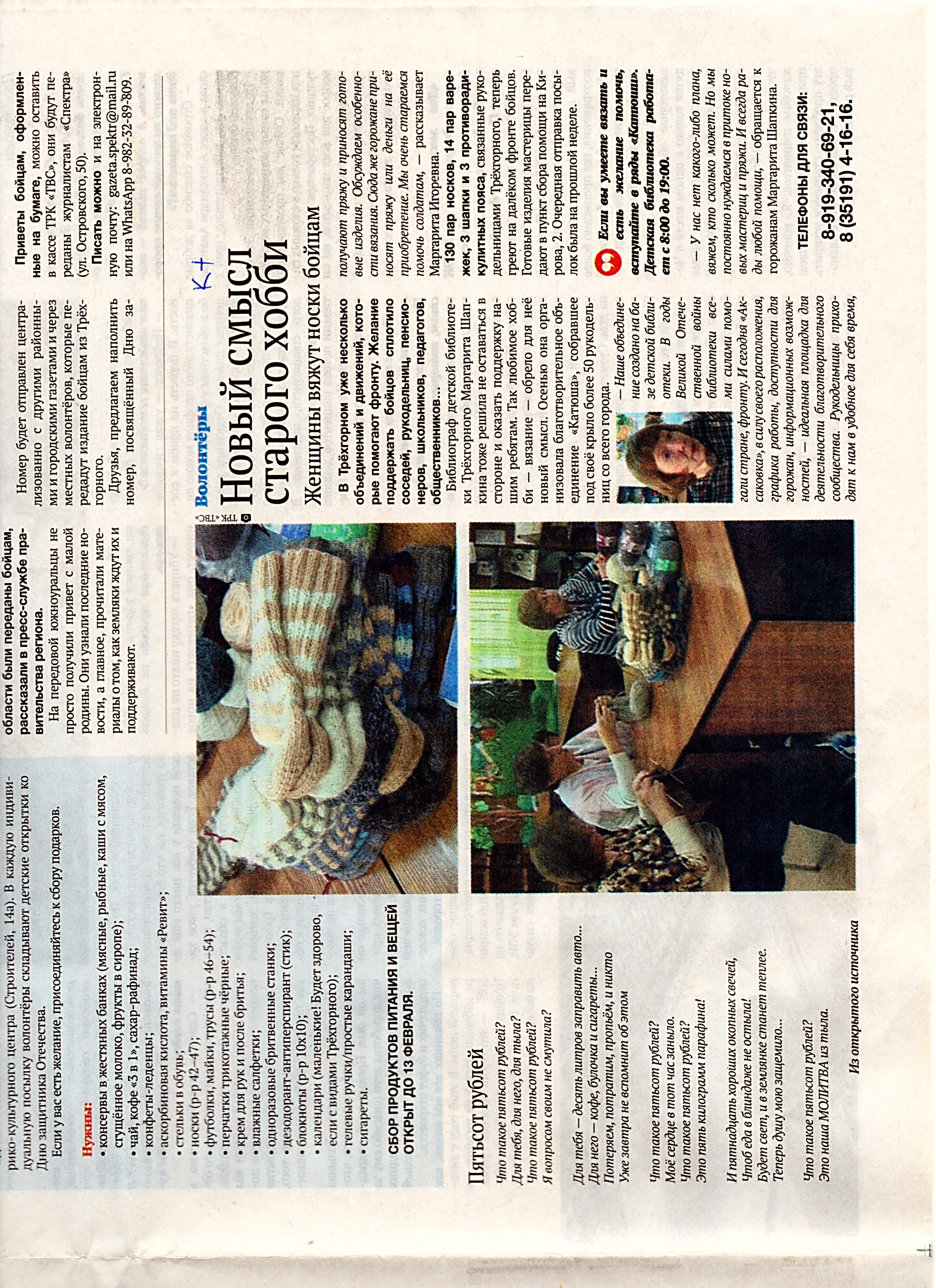 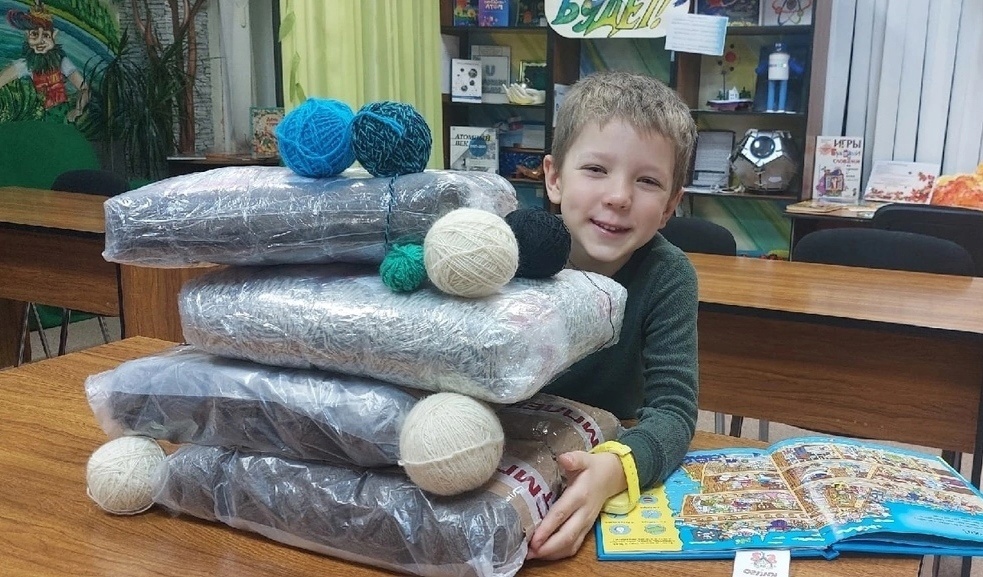